Marion Kelt
Building the GCU copyright advisor
Building the GCU copyright advisor - Presentation summary
Why do it?
Creating the workflows
All the right words in the right order?
Putting it all together
Questions
Why give yourself the aggravation?
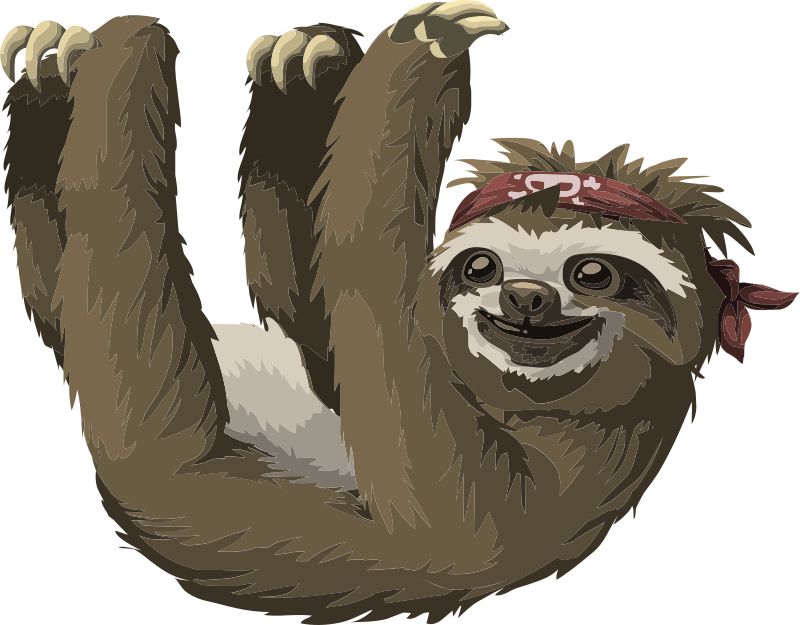 One of my favourite sayings about the world of work is
“If you want to know the best way to do a thing, as a lazy person!”
So here I am …
The FAQs list - the start of it all
When we set up our team mailbox at copyright@gcu.ac.uk , we used this to keep track of copyright enquiries
As we got more, we started to keep a document of tricky questions
We found that some questions came up often so developed a list of FAQs
We then wondered how we could make these more easy to use
Our goal was to save ourselves time and effort …
First we asked around to see if any other universities had developed online guidance
None did quite what we wanted to do so we came up with a plan
The plan …
We decided start with the main types of material: 

Journal articles
Book chapters
Audio files
Video files
Maps
Computer code
Images (photos, mind maps, diagrams)
Then we developed question and answer flowcharts.
Then we created text answers to the questions in the flowcharts with links to web resources and a glossary.
All the right words in the right order?
We found that one or two people working together was not enough!
So we formed a group made up of:
Me (Copyright Advisor)
Toby Hanning (Systems with knowledge of copyright and repositories)
Nicky Stewart (Systems)
Elinor Toland (PURE Repository)
Susan Cunningham (Administrator who contributes to the web group)
This helped with the logical flow of the workflow charts and the wording of the text documents.
It also helped ensure consistent use of language
BUT eventually you have to stop revising and start building!
Putting it all together
We already had the iSpring quiz software and found that it was compatible with edShare, so decided to use that
It was easy enough to input the questions and answers and set up the branches to the answers
However, we have had some problems with the navigation, iSpring seems to only go forward! (pointers appreciated!)

We are also having a bit of difficulty with re-running the advisor if the user has more than one question
A first draft
So far we have produced a first draft which we have made available on edShare
We would love to get feedback on both the functionality and the content of the advisor
If we can overcome the “teething troubles” then I have some follow up ideas around licensing and how to reference web resources …
Questions?
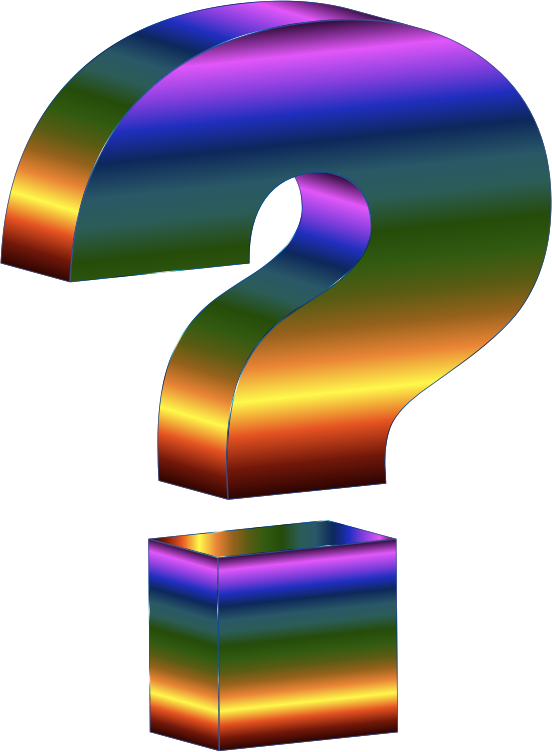 Thank you
Contact details and links:

http://edshare.gcu.ac.uk/2707/2/index.html 
m.kelt@gcu.ac.uk
copyright@gcu.ac.uk